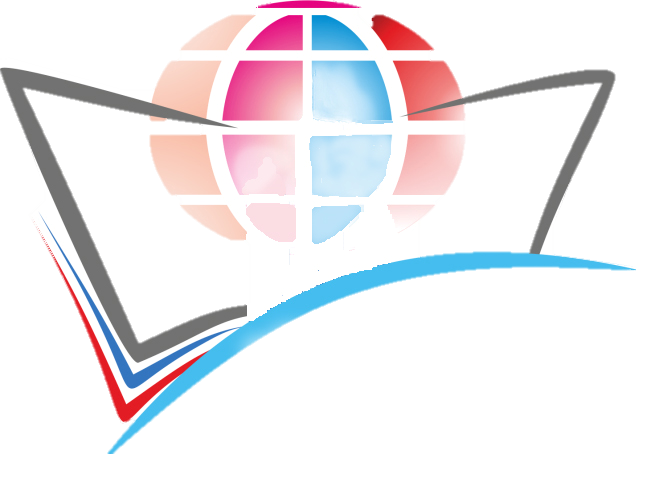 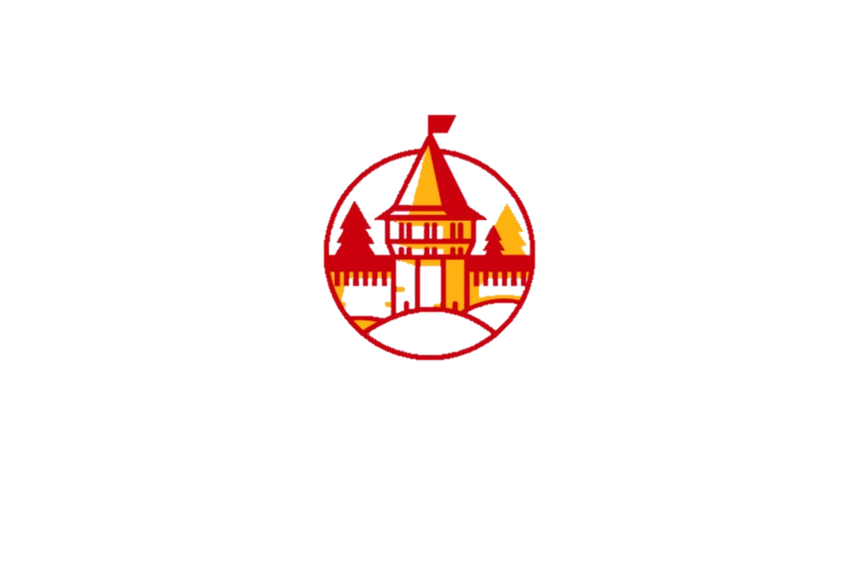 АВГУСТОВСКОЕ ПЕДАГОГИЧЕСКОЕ СОВЕЩАНИЕ
Формирование эффективной системы выявления, поддержки и развития способностей и талантов у детей 
в условиях дошкольной образовательной организации

Васильева Т.В., ст. воспитатель МБДОУ 
«Детский сад № 40 «Антошка»
Моделью успешного современного человека должна стать творческая, активная личность, способная проявить себя в нестандартных условиях, которая может гибко и самостоятельно использовать приобретенные знания в разнообразных жизненных ситуациях.
Проблема одаренности ….
А. М. Матюшкин разработал «Концепцию  творческой одаренности»;
    Л. А Венгер  с авторским коллективом разработал   программу «Одаренный ребенок»; 
 Е. С. Белова  «…сравнила одаренность со звездой, свет которой пронизывает каждого человека, пробуждая к жизни  ростки удивительных способностей, талантов».
Одна из главных задач совершенствования системы образования – это раннее выявление, обучение и воспитание одаренных и талантливых детей
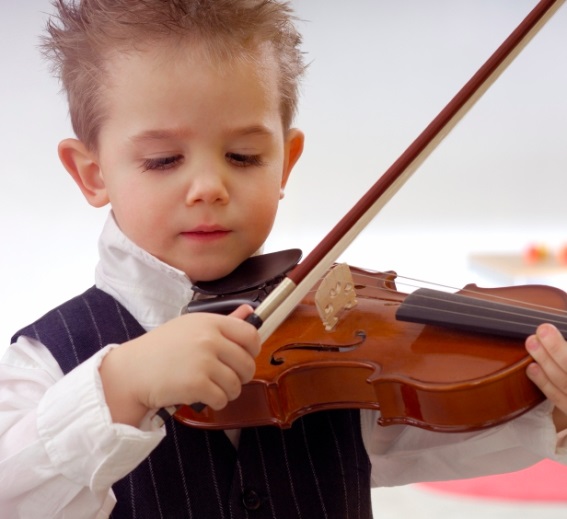 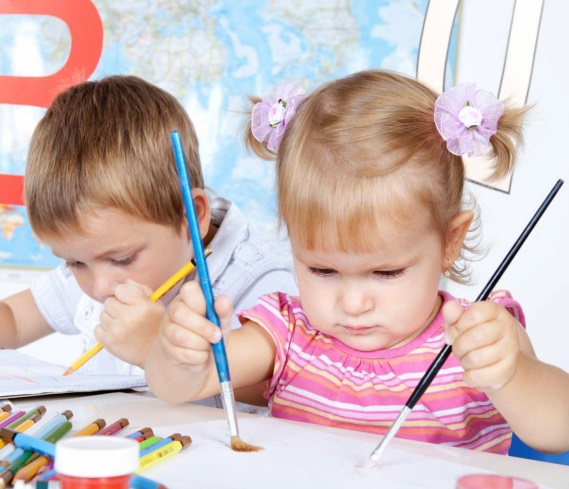 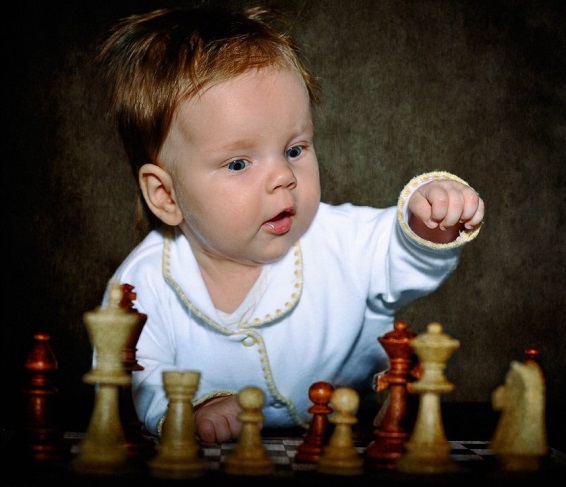 В науке и педагогической практике нет общего представления о природе одаренности, а есть альтернативные подходы к ней: 
     1. «Все дети талантливы».
     2. «Одаренность – дар свыше, которым наделены единицы
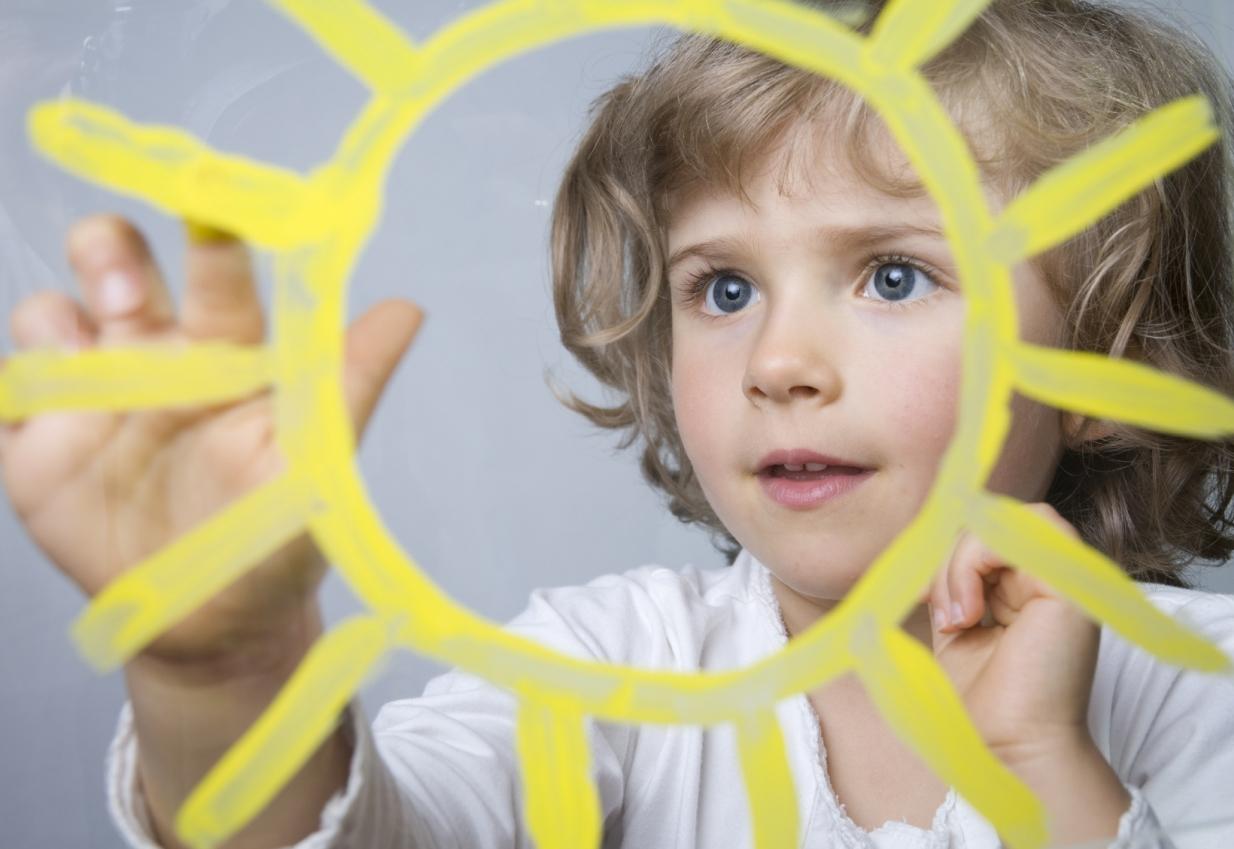 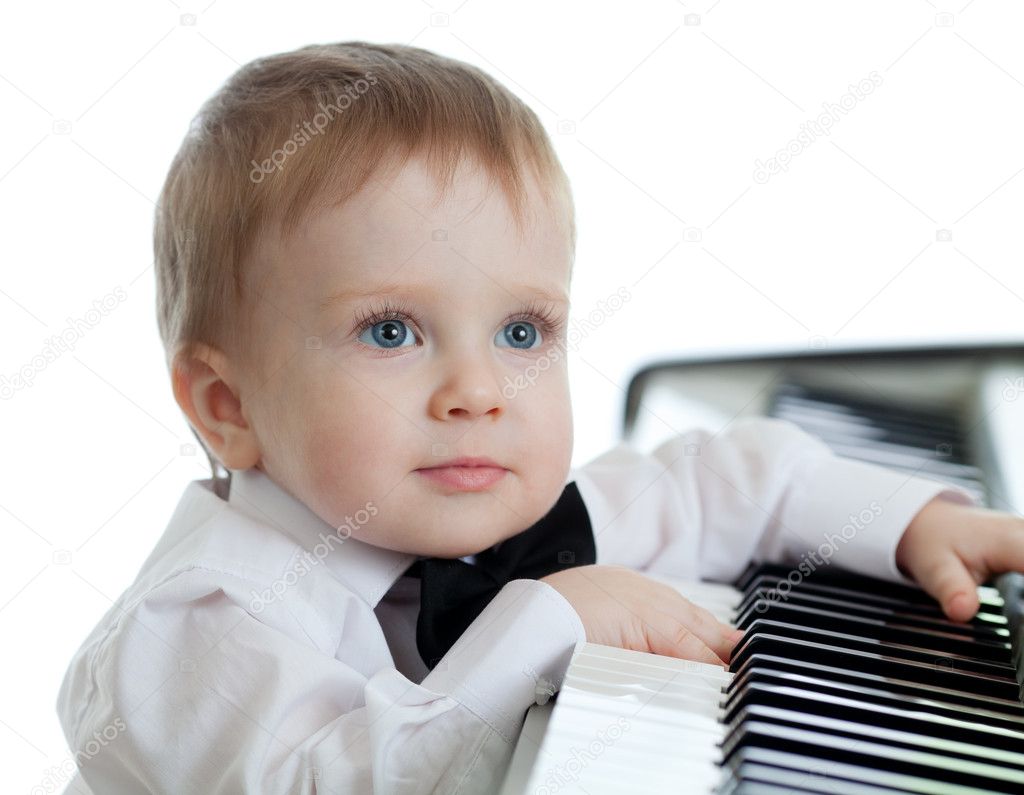 Одаренность - это системно развивающееся в течение жизни качество психики, которое определяет возможность достижения человеком более высоких (необычных, незаурядных) результатов в одном или нескольких видах деятельности по сравнению с другими людьми (добавить фото)
Система работы со способными и одаренными  детьми
1. Создание специальной развивающей творческой среды, способствующей выявлению и развитию способностей воспитанников.
 2. Выявление детей с ярко выраженными способностями и отслеживание динамики их развития. Создание банка данных.
 3. Организация работы с детьми и их родителями. 
 4. Повышение компетентности педагогов по работе со способными и  талантливыми воспитанниками.
 5. Работа по взаимодействию с социальными партнерами, в целях создания наилучших условий для проявления творческого потенциала детей и дальнейшего их развития.
Локальная нормативная база
Приказ «Об организации работы по развитию способностей и талантов дошкольников»;
Положение «Об организации работы с одаренными детьми»;
Положение «Об организации дополнительного образования дошкольников»;
Программа «Одаренный ребенок»;
Планы работы с одаренными дошкольниками в возрастных группах ДОУ;
Банк данных по одаренным детям;
Индивидуальные образовательные маршруты;
Портфолио на каждого ребенка;
Система мониторинга;
Методические рекомендации для педагогов и родителей.
Создание специальной развивающейтворческой среды
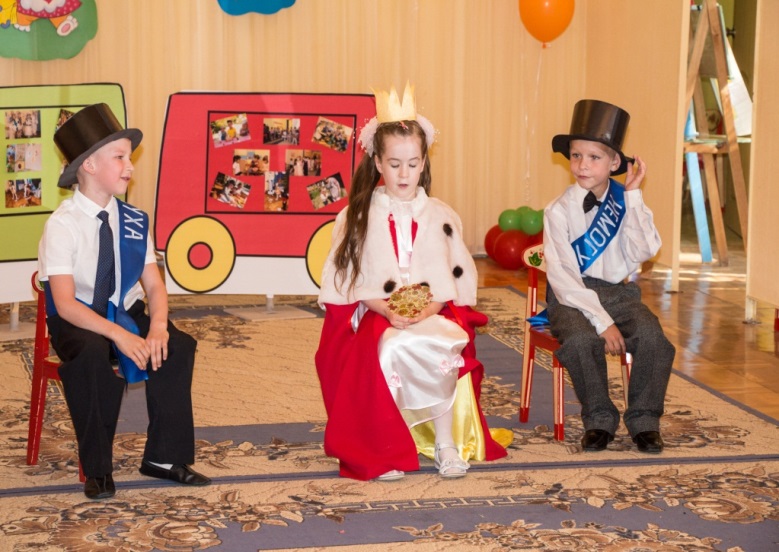 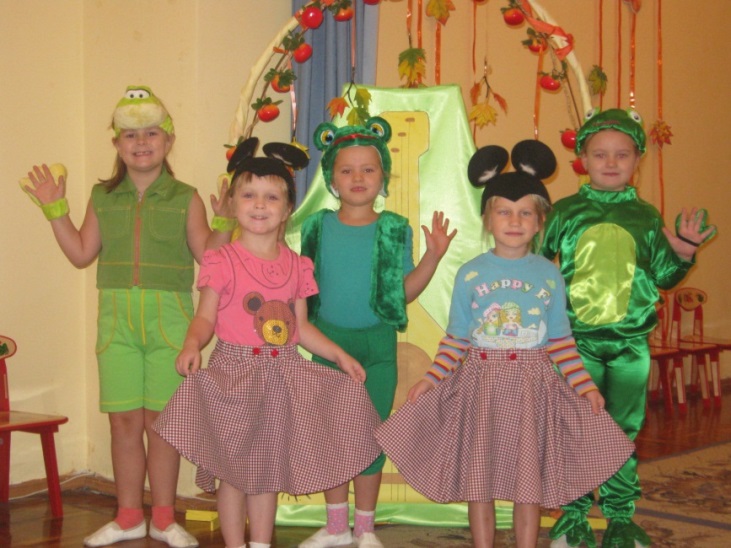 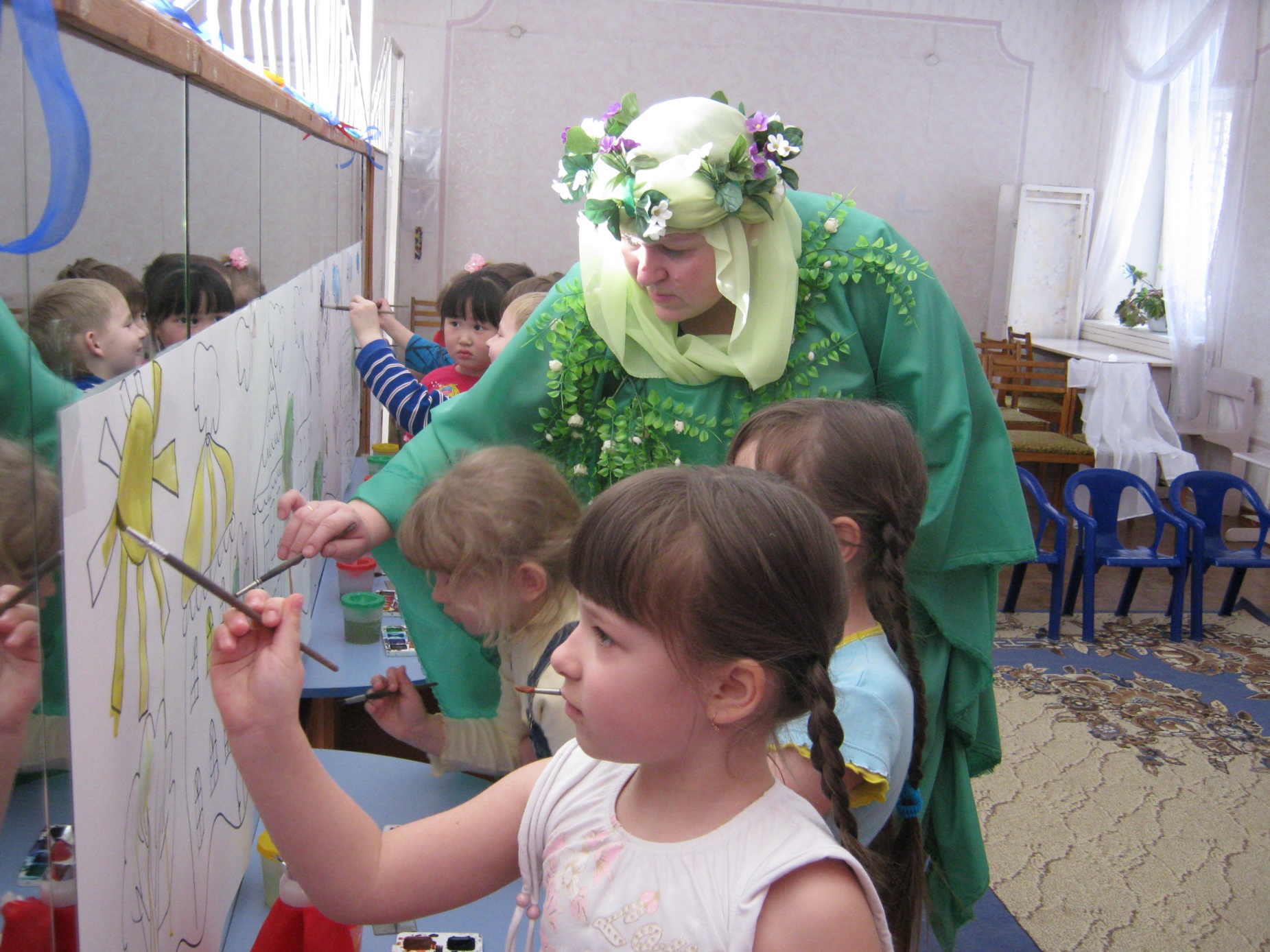 Театральная и изобразительная студии
Создание специальной развивающей творческой среды
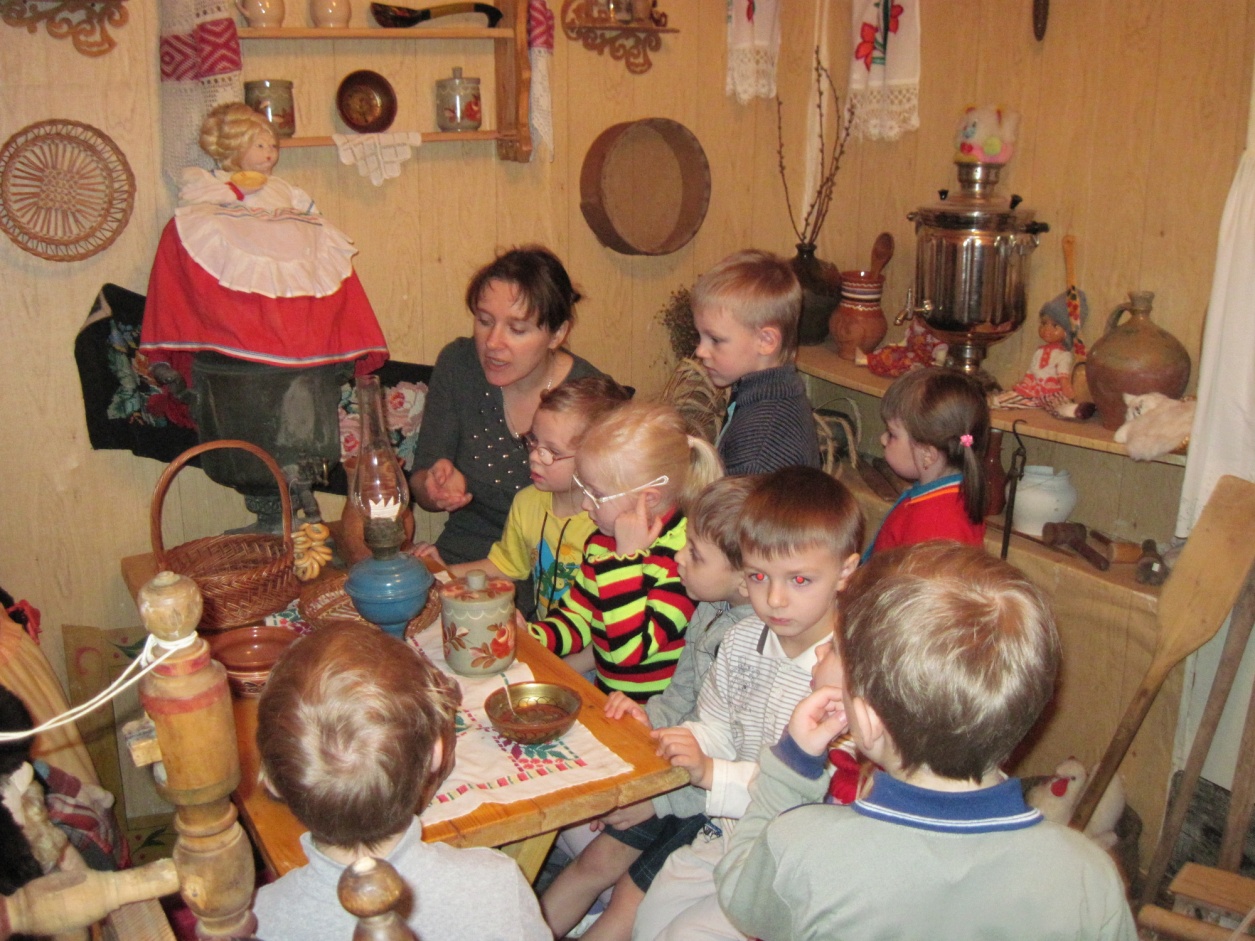 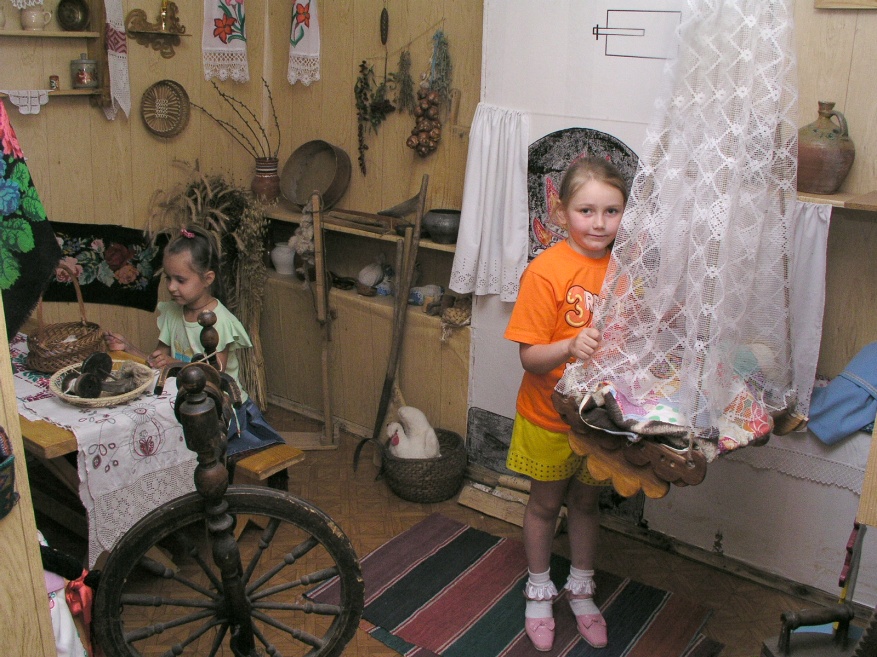 Мини-музей «Русская изба»
Экологическая тропинка на территории ДОУ
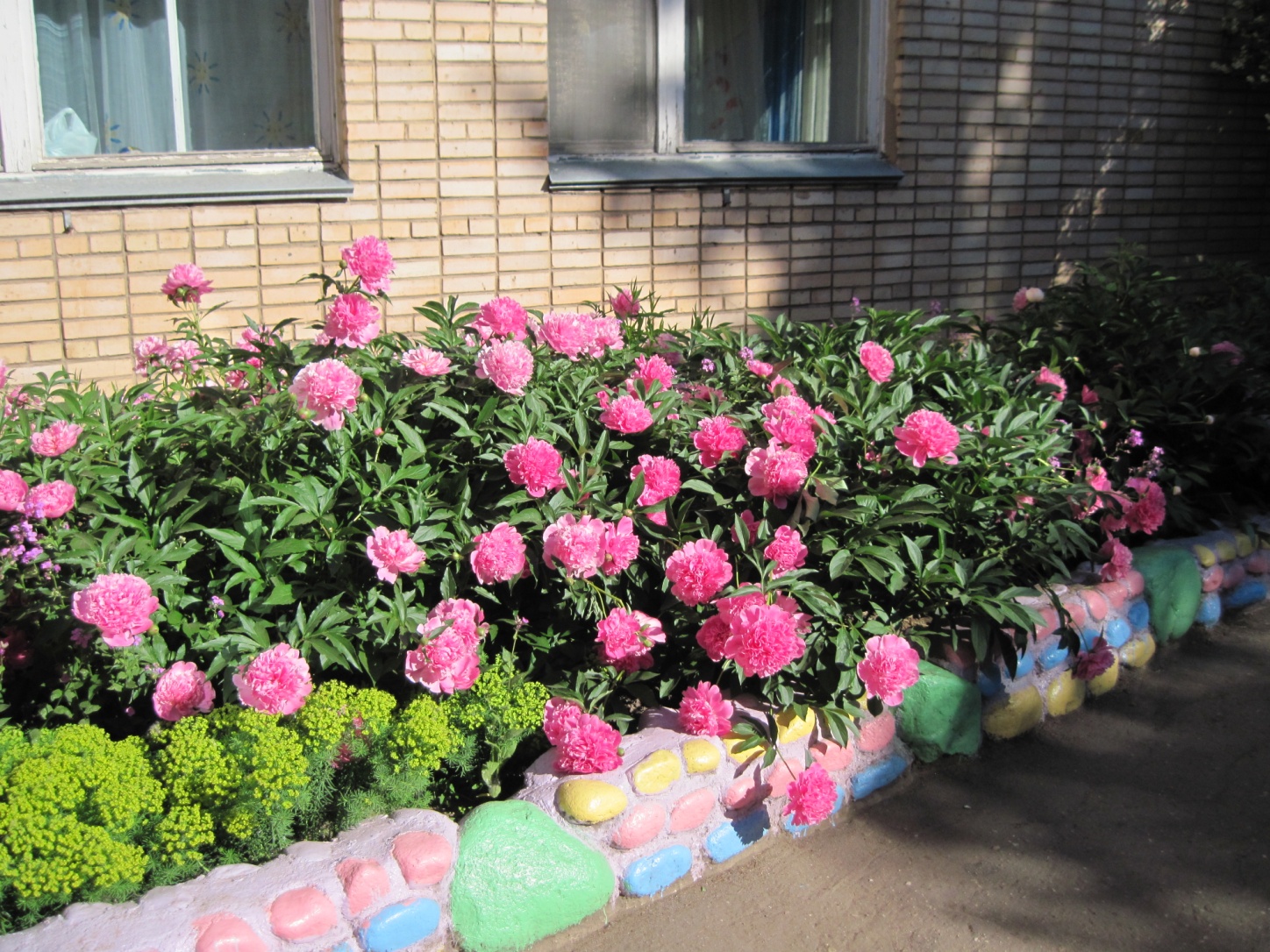 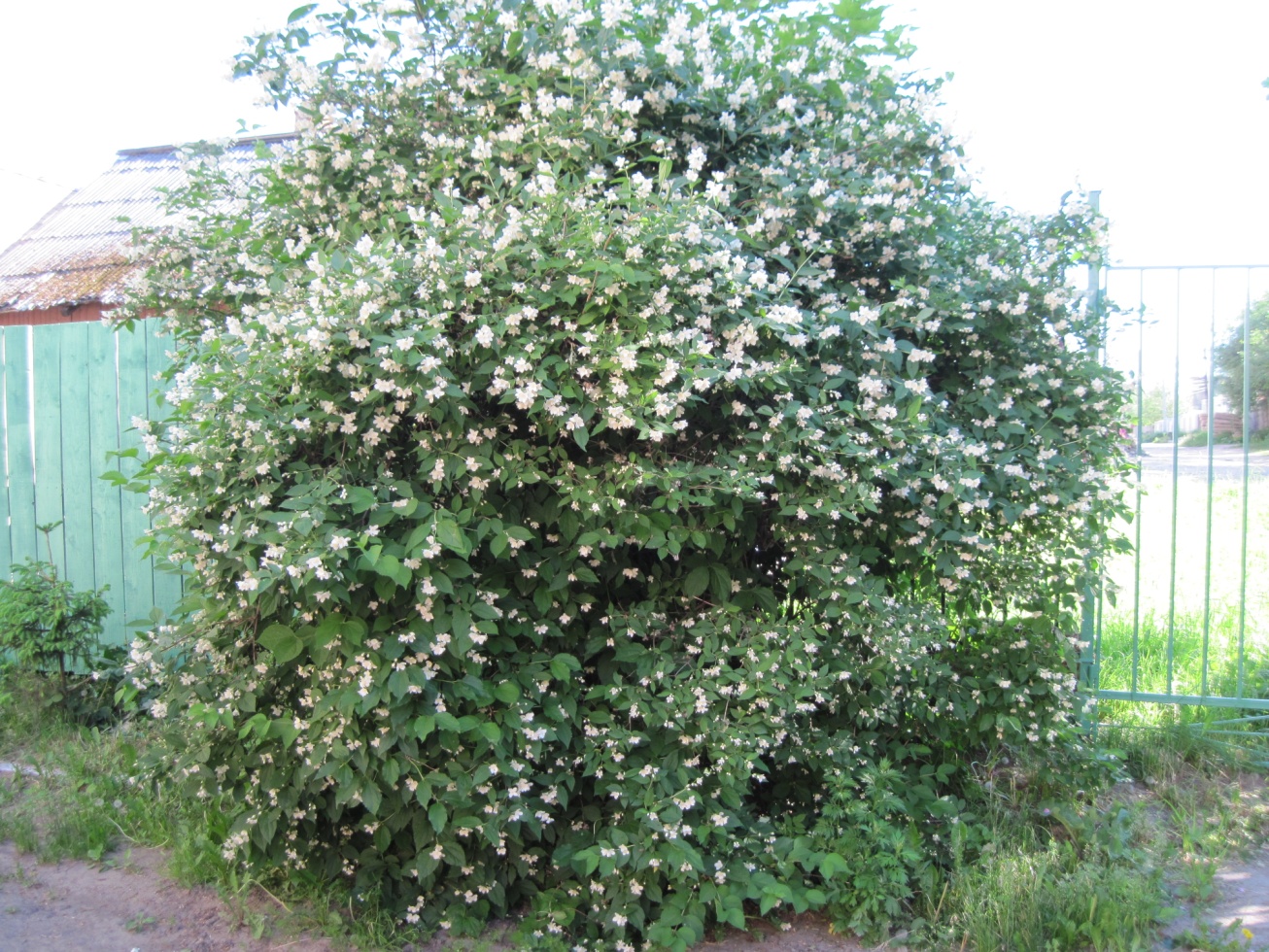 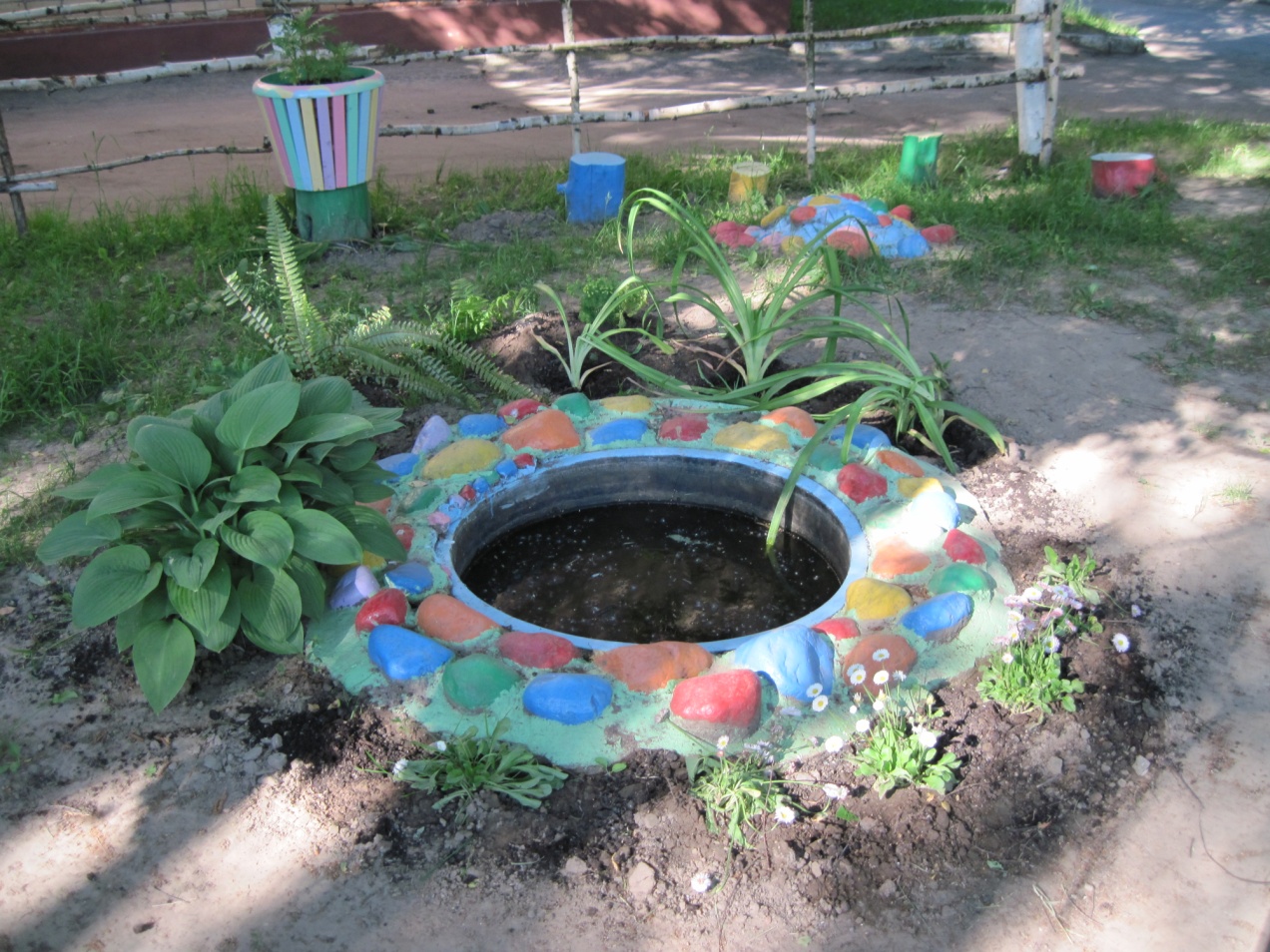 Детская творческая лаборатория
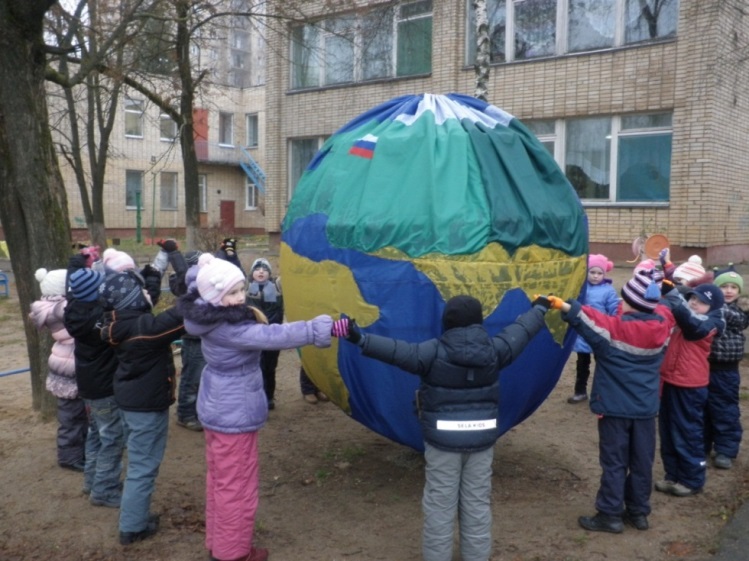 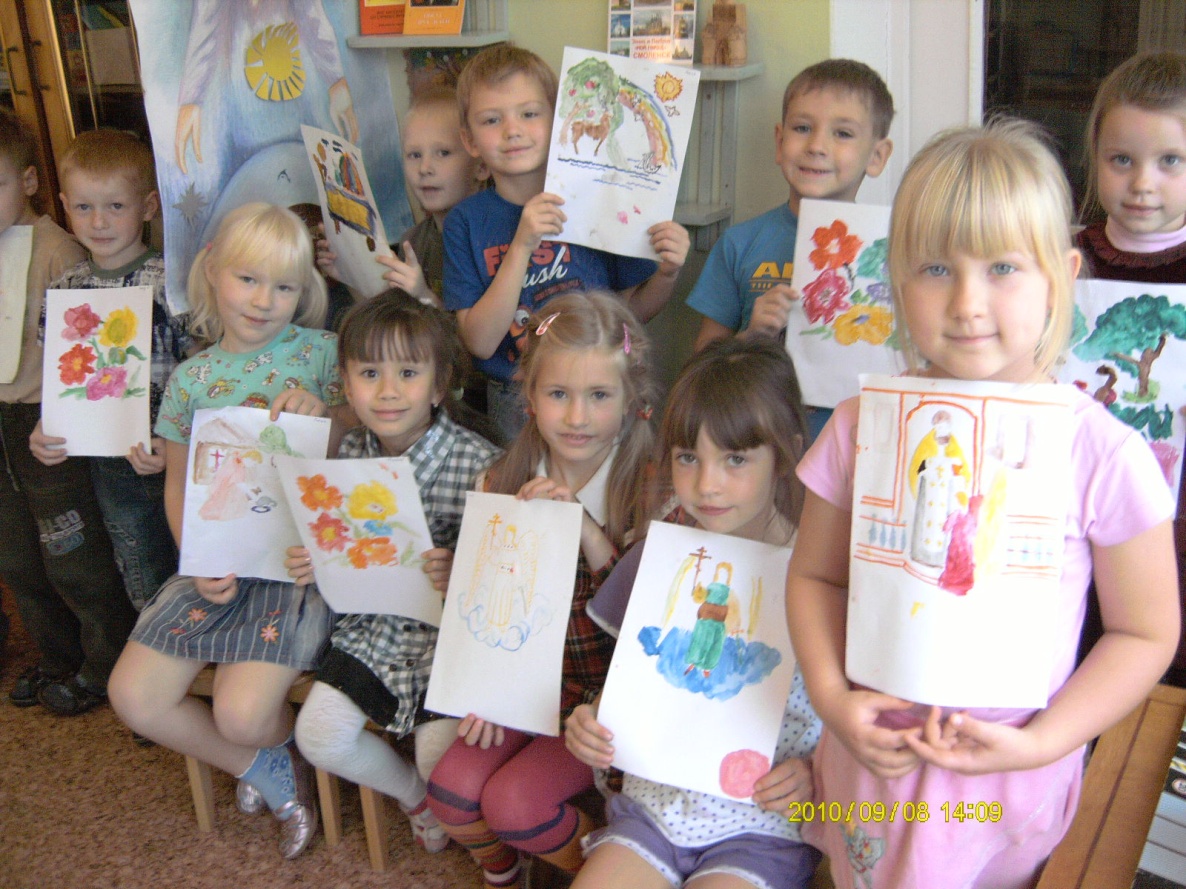 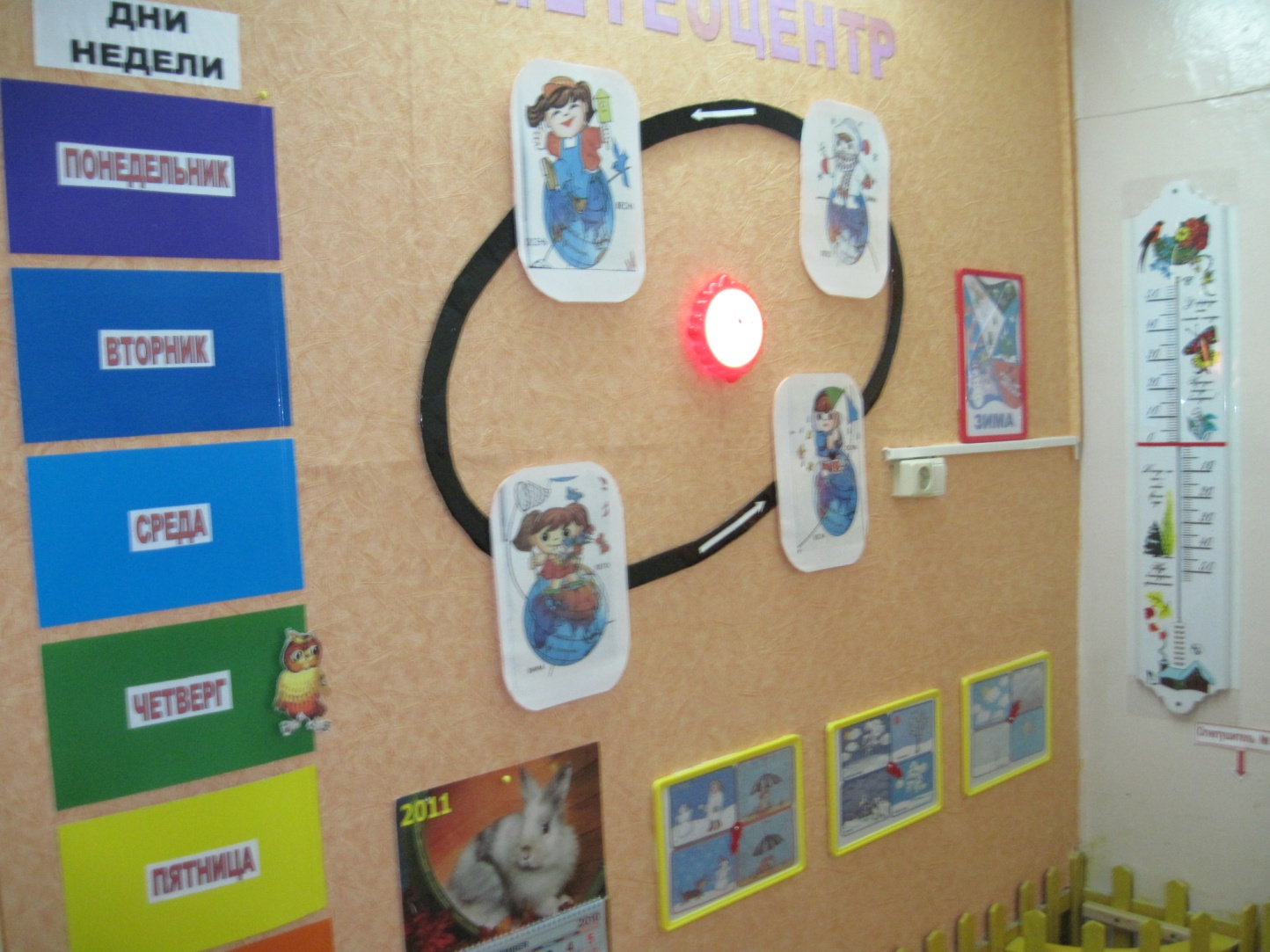 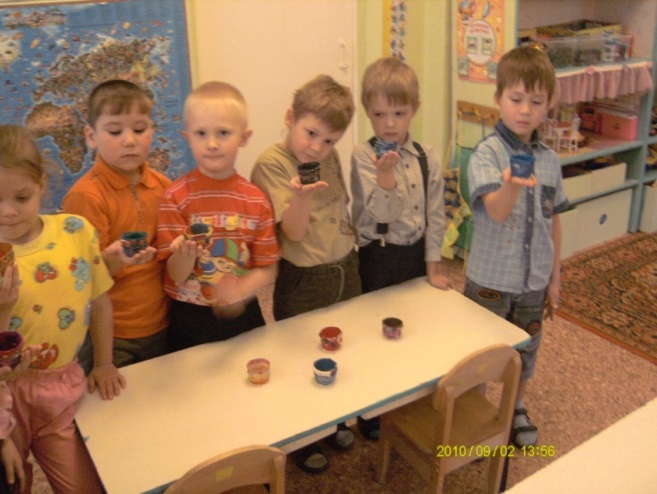 Педагоги создают предметно-пространственную среду, которая способствует организации самостоятельной деятельности детей по их интересам и склонностям:
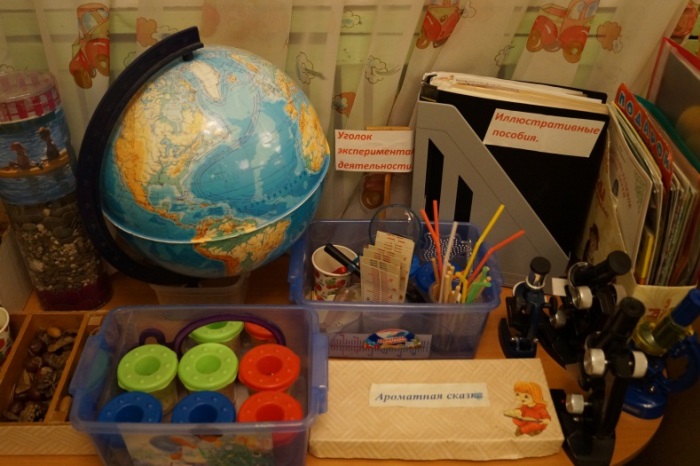 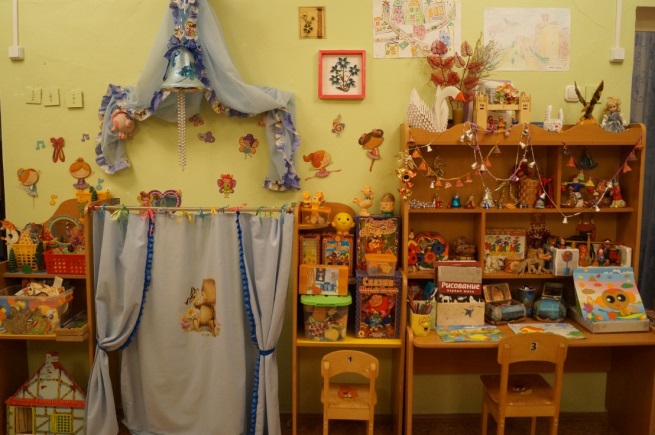 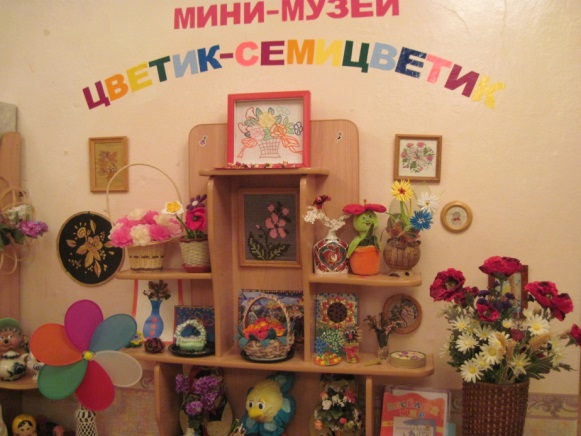 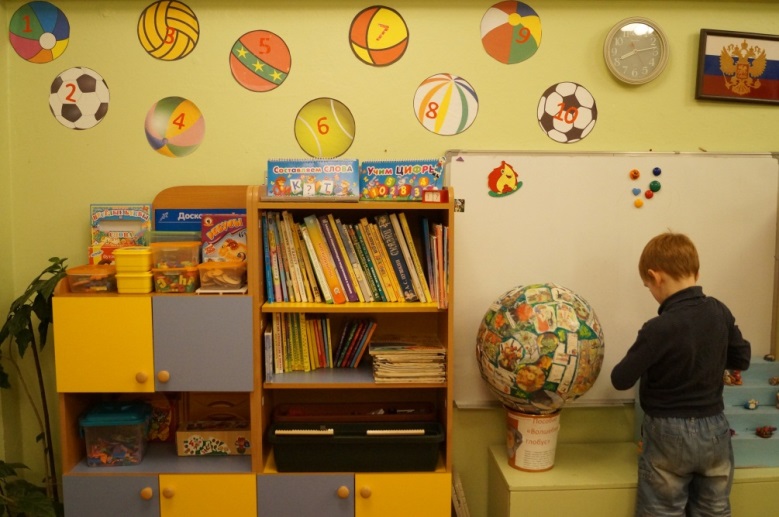 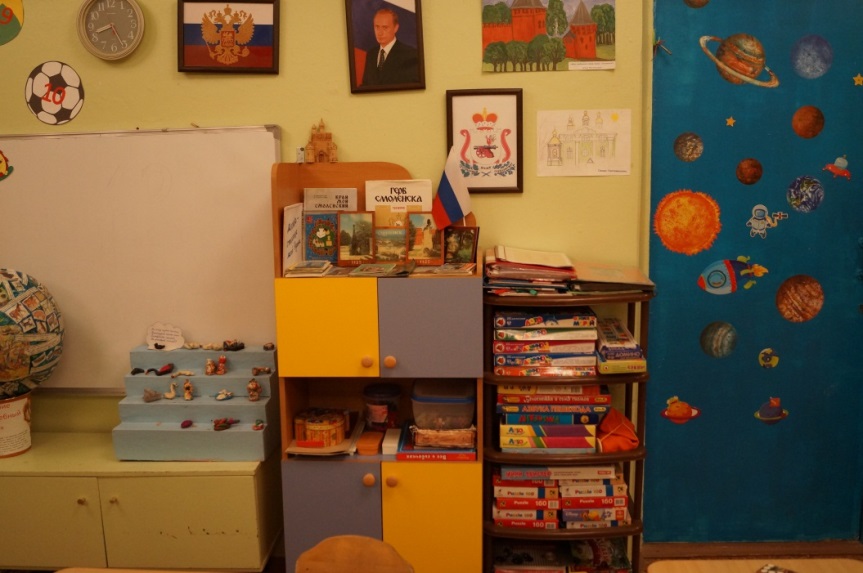 Ступеньки успеха
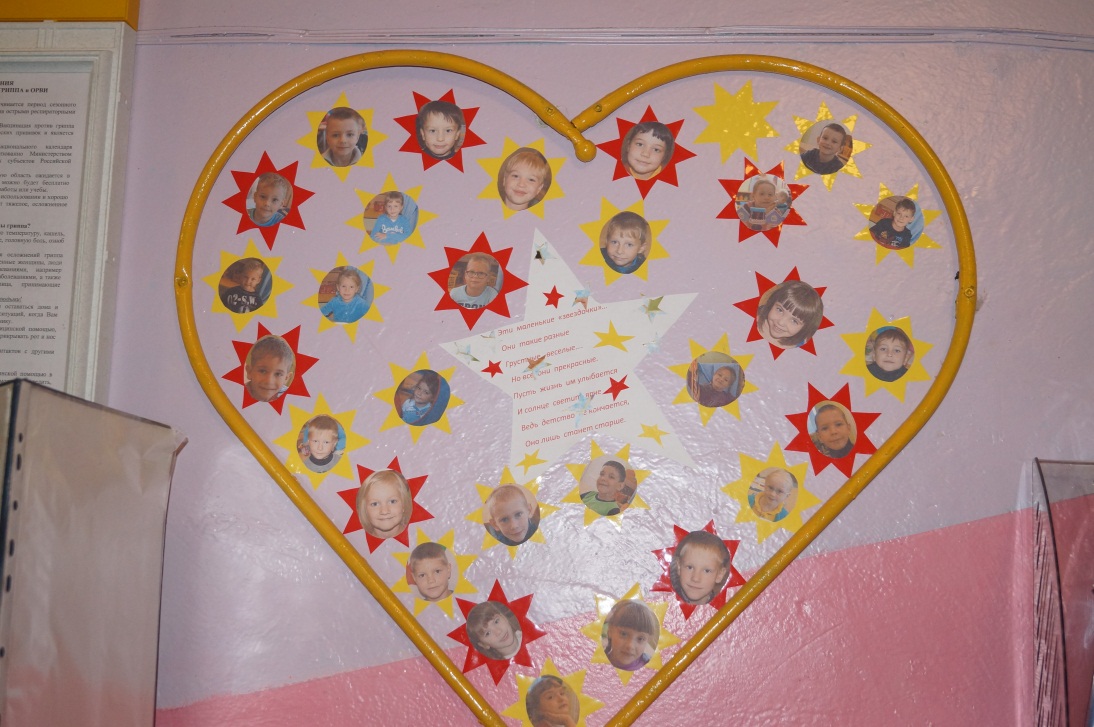 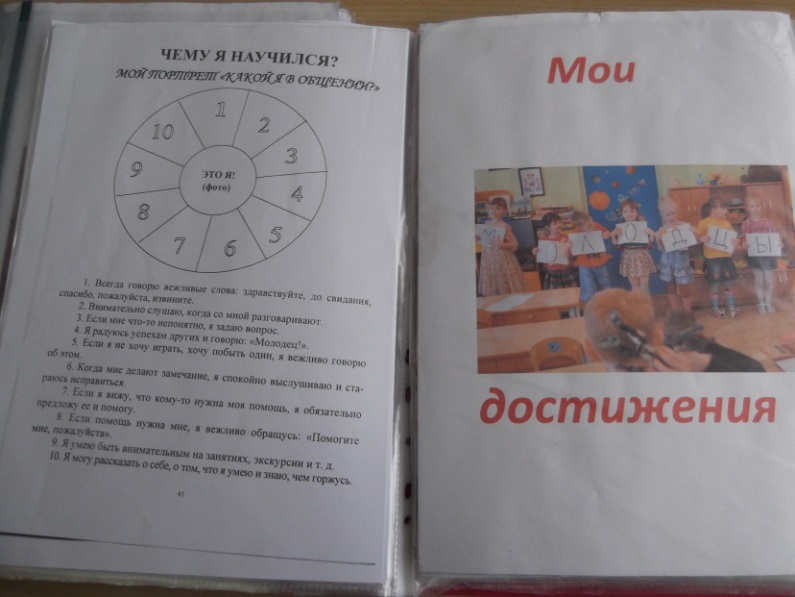 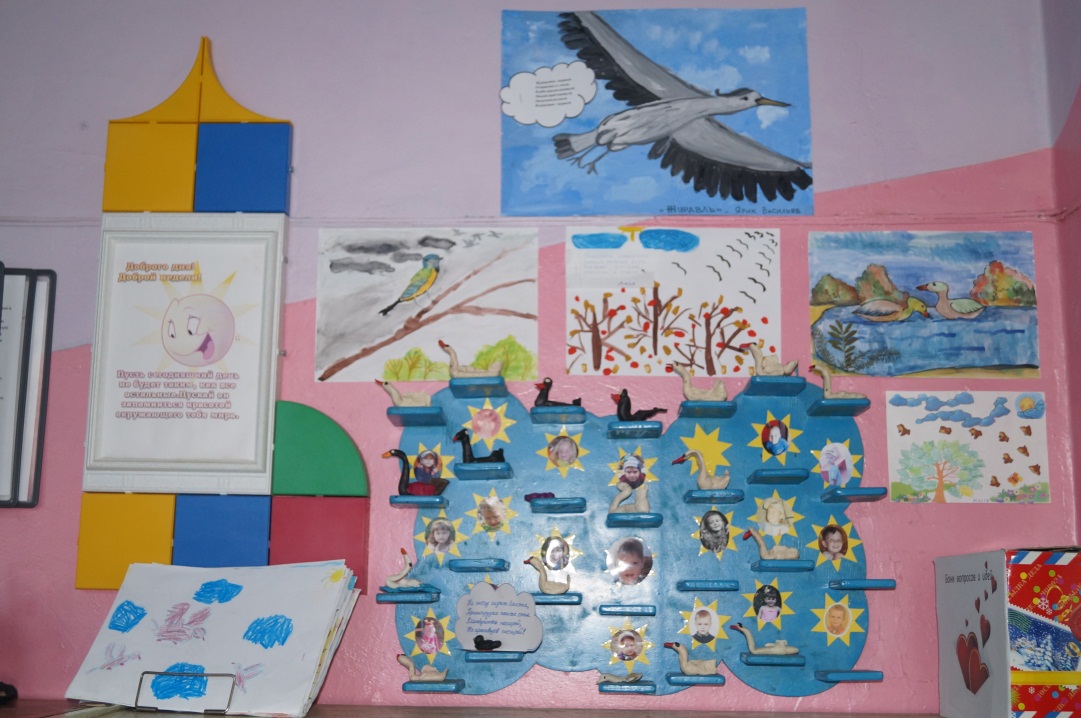 Диагностика по выявлению одаренных детей включает в себя несколько этапов:
      1 этап.  Выявление интересов, способностей к той или иной деятельности. Групповое обследование детей с помощью стандартизированных методик на основе системы мониторинга примерной основной образовательной программы «От рождения до школы» Н.Е. Веракса и отбор группы детей, показавших результаты высокие и выше среднего.
      2 этап. Выявление предпосылок общей одаренности, анализ результатов аналитических наблюдений воспитателей и анкетирования родителей ребенка. По оценке взрослых выделяются одарённые дети.
    3 этап. Организуется индивидуальное обследование одаренных детей с помощью бесед, интервью, диагностических анкет, тестов. Уточняется желание и интерес ребенка к определенной деятельности. 
    4 этап. Определение содержания работы с одарёнными детьми.
По итогам диагностики, с целью психолого-педагогического сопровождения, а также отслеживания личностного роста конкретного ребенка и возможности корректировки направлений работы с ним разрабатывается  индивидуальная мини - программа и индивидуальный образовательный маршрут, в разработке которой участвуют воспитатель, специалисты ДОУ и родители.
Формы работы с одаренными дошкольниками
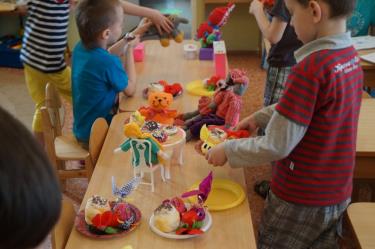 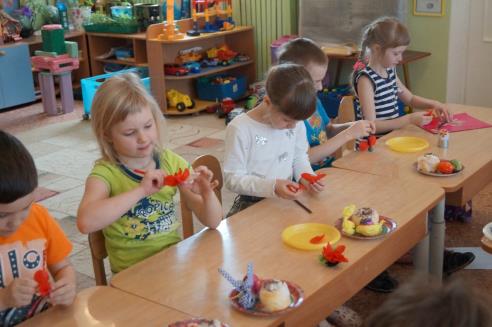 Творческое объединение детей
Формы работы с одаренными дошкольниками
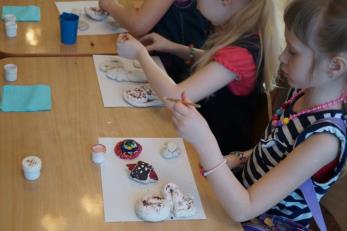 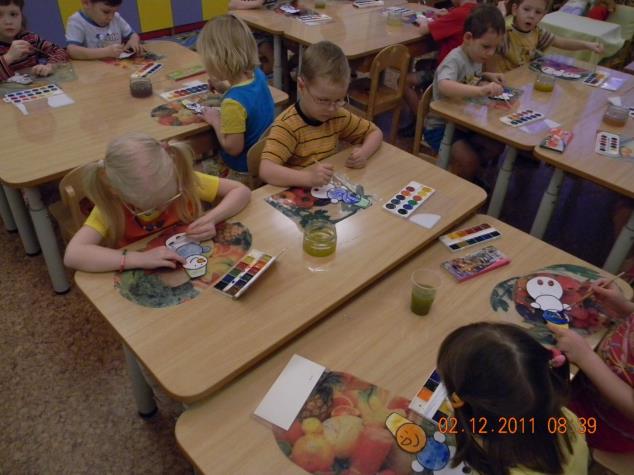 Изостудия «Штрих», кружки «Мукосолики» и «Умелые ручки»
Формы работы с одаренными дошкольниками
Театральная студия «Веселый балаганчик»
Секции «Фитбол-гимнастика» и «Степ-аэробика»
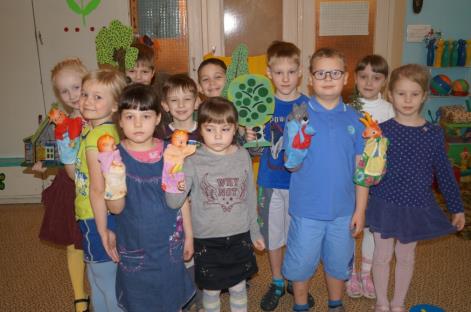 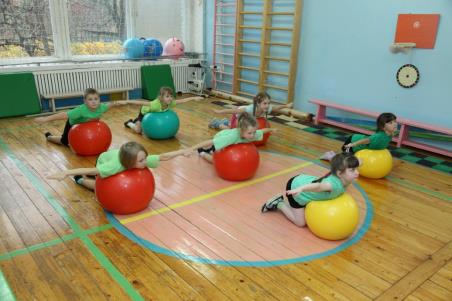 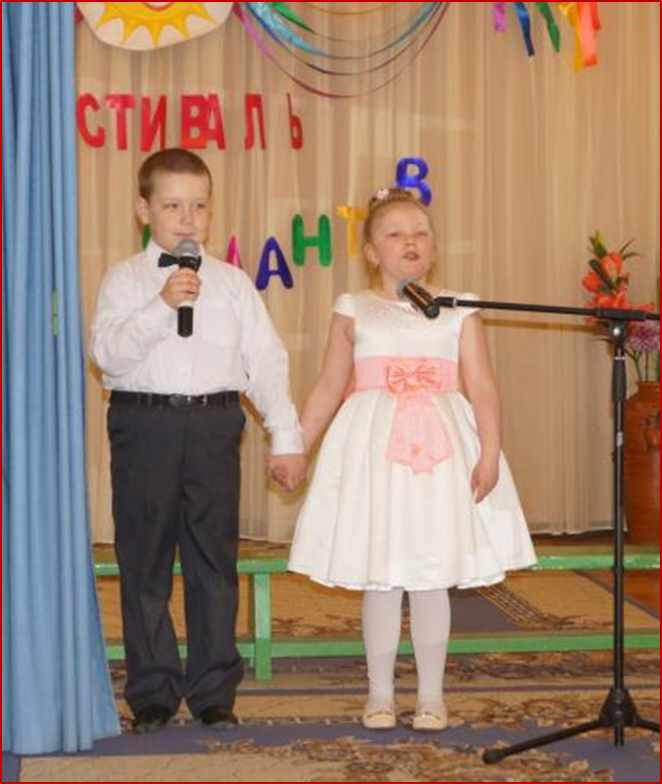 Вокальная студия «Домисолька»
Формы работы с одаренными дошкольниками
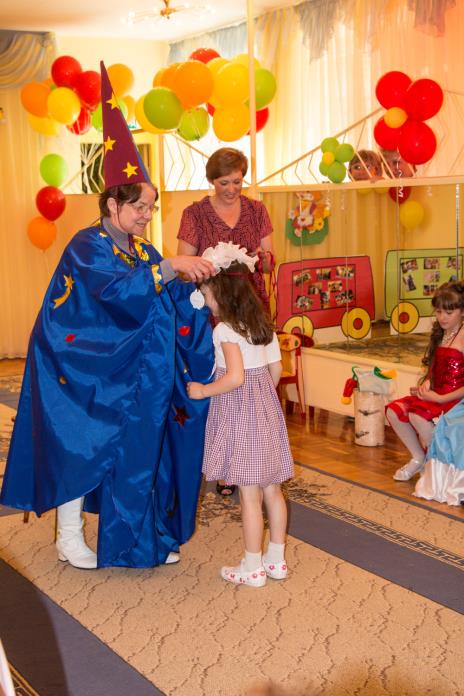 Конкурсы, викторины
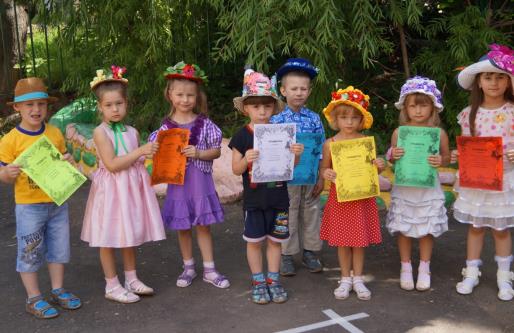 Фестиваль детского творчеств «Радуга талантов»
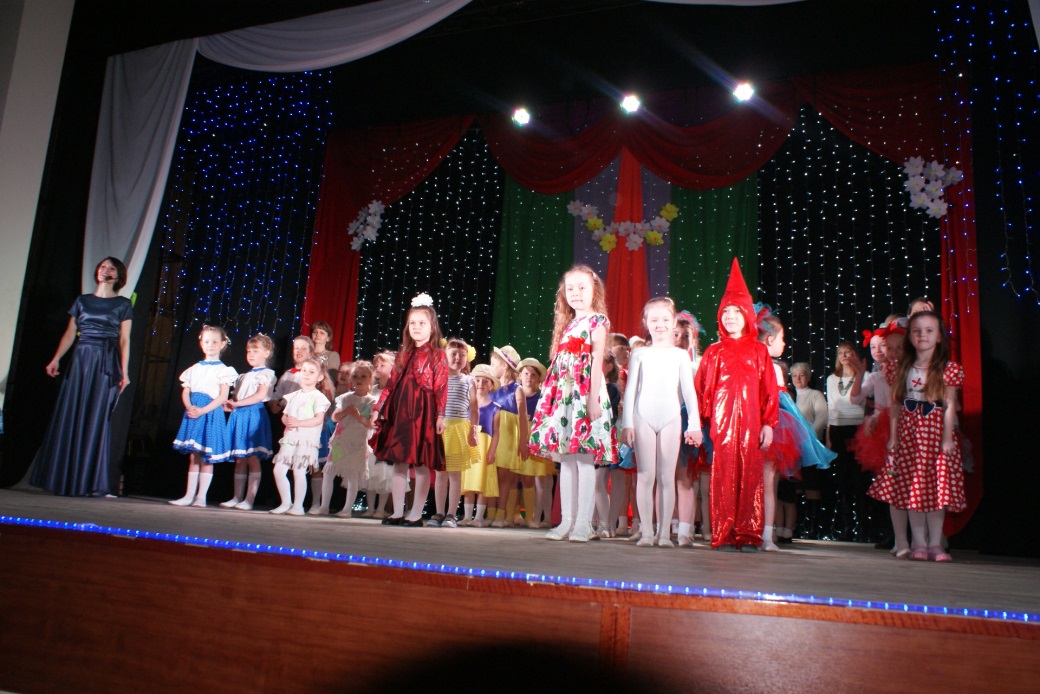 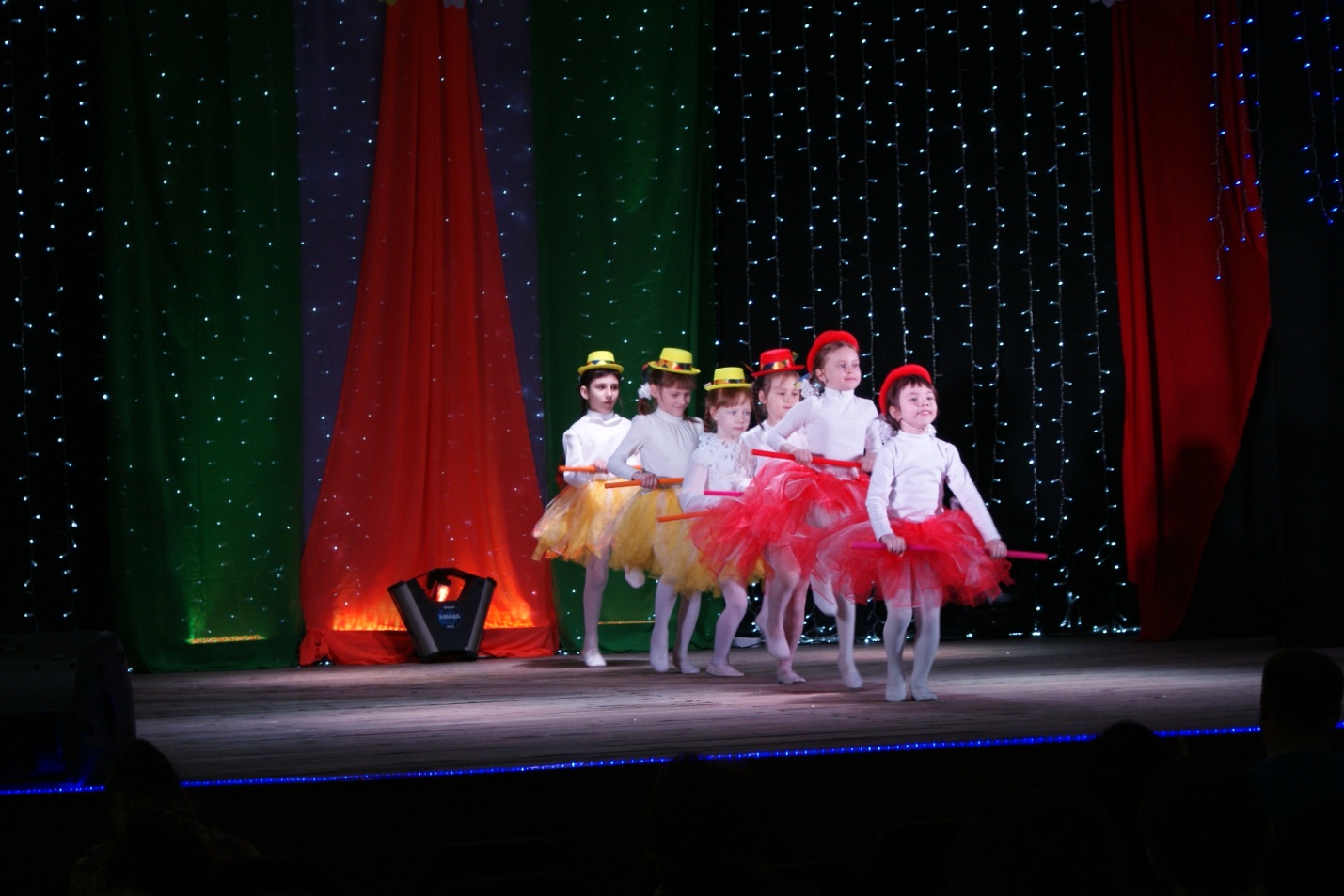 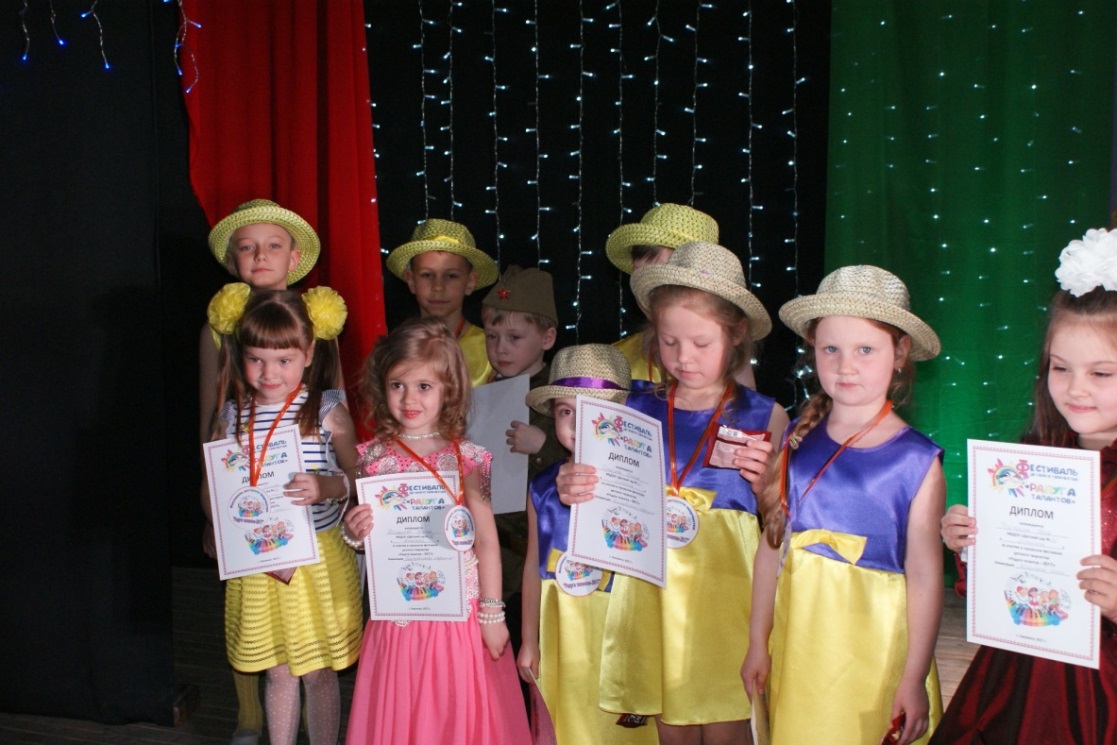 Направления работы с родителями воспитанников
1. Психологическое сопровождение семьи одаренного ребенка.
2. Организация информационной среды для родителей. 
3. Совместная практическая деятельность ребенка и его родителей
Сотрудничество с родителями
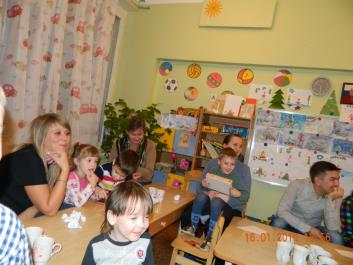 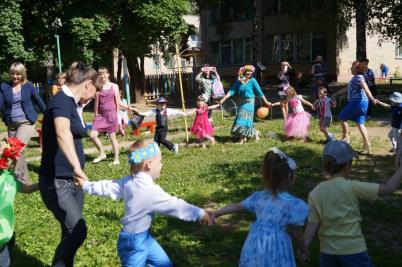 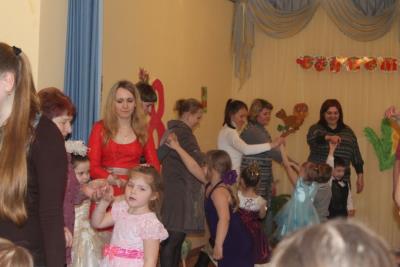 Повышение компетентности педагогов по работе с одаренными воспитанниками
семинары
 семинары-практикумы
творческие гостиные
мастер-классы и др.
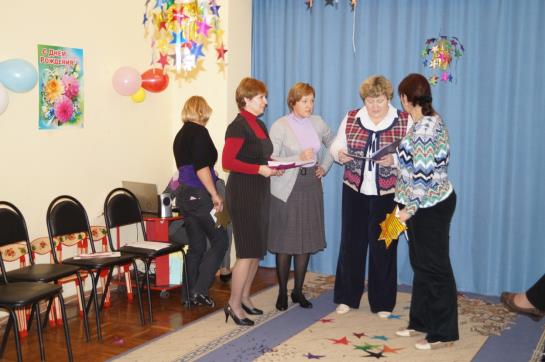 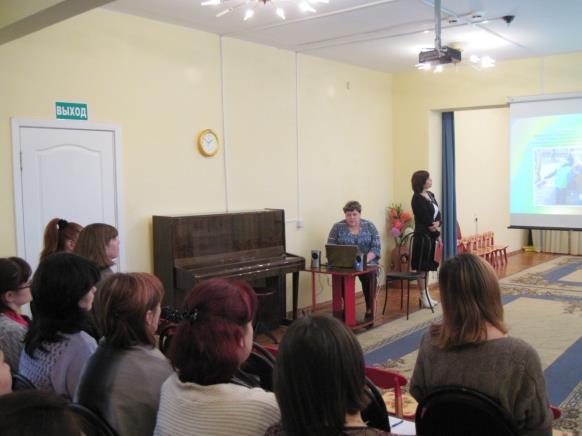 Творческое объединение педагогов «Система выявления и развития детей с признаками одаренности»
     Цель: создания оптимальных условий для выявления, развития и поддержки детей с ярко выраженными способностями, поиска эффективных форм работы с одаренными  дошкольниками,  создание банка передового педагогического опыта по данному направлению деятельности.
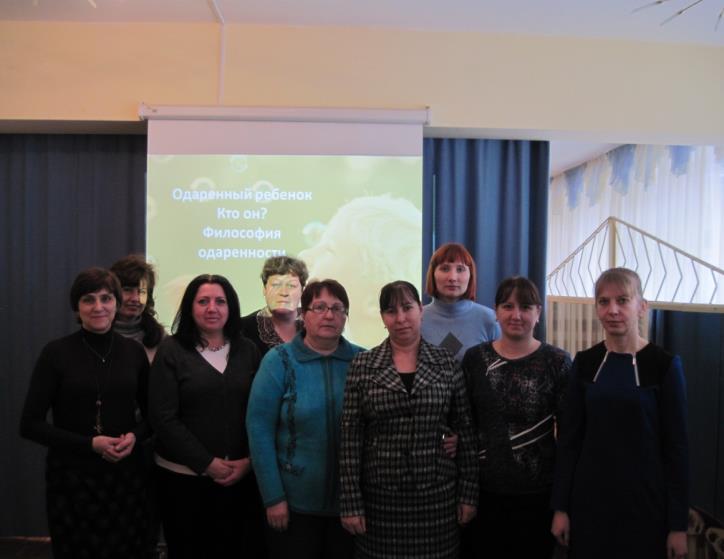 Взаимодействие с социальными партнерами
 Цель: создания наилучших условий для проявления творческого потенциала детей и дальнейшего их развития.
Учреждения культуры, спорта  и образования:
культурный центр «Заднепровье»;
фольклорная группа «Таусень»;
музыкальная школа № 2;
спортивная школа;
кукольный театр им. Светильникова;
библиотека № 3;
школы № 3и № 30
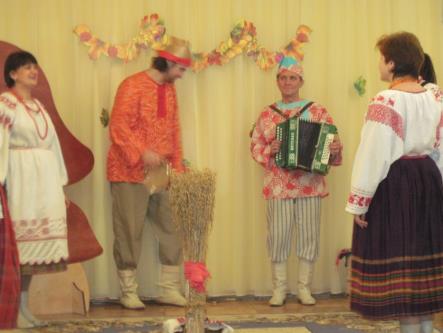 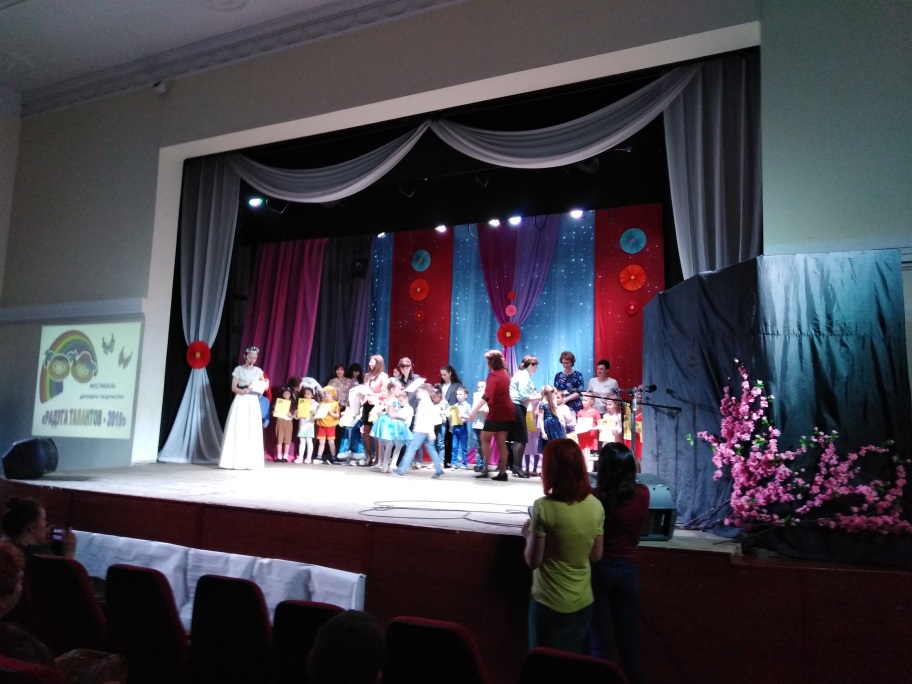 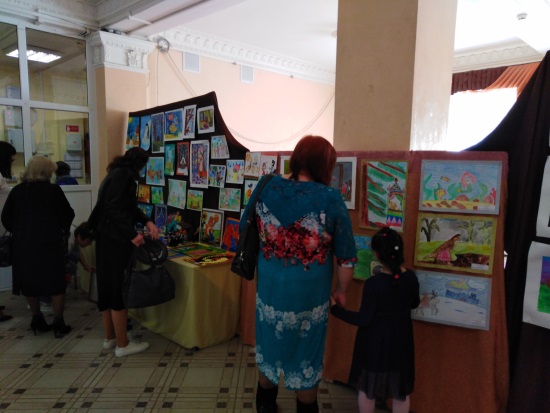 «… Если хочешь воспитать в детях смелость ума, интерес к серьёзной интеллектуальной работе, самостоятельность как личностную черту, вселить в них радость сотворчества, то создавай  им такие условия, чтобы  искорки их мыслей образовывали царство мыслей, дай возможность им почувствовать себя в нём властелинами…»
 Ш.А. Амонашвили
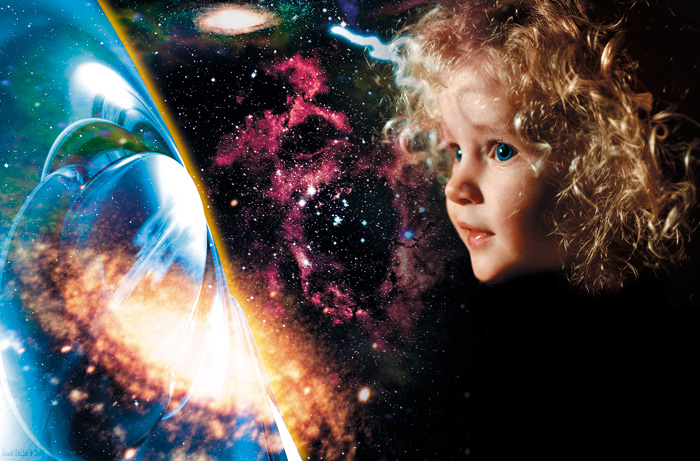 Благодарю за внимание! Вдохновенья, удачи, творческих успехов!